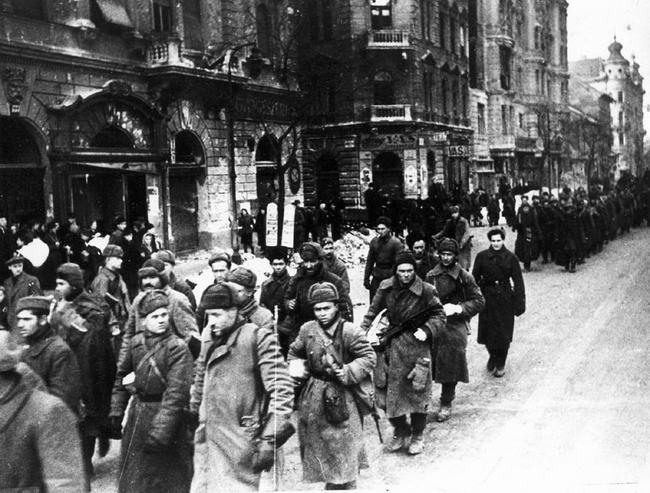 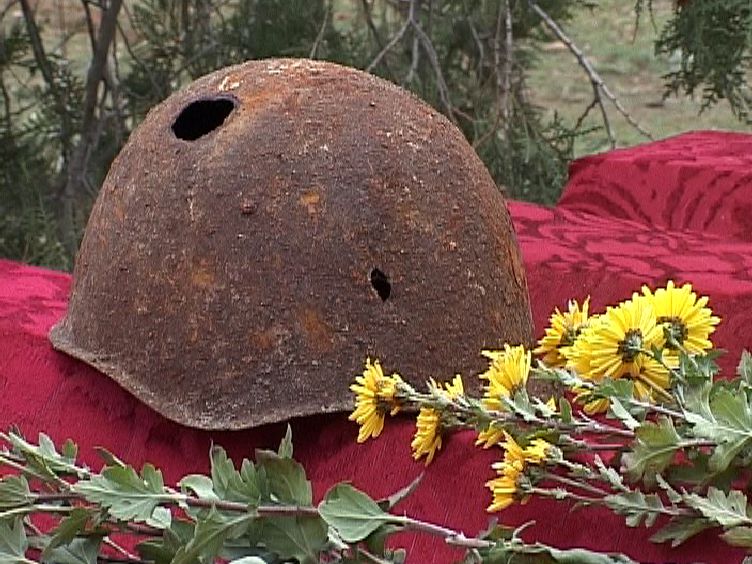 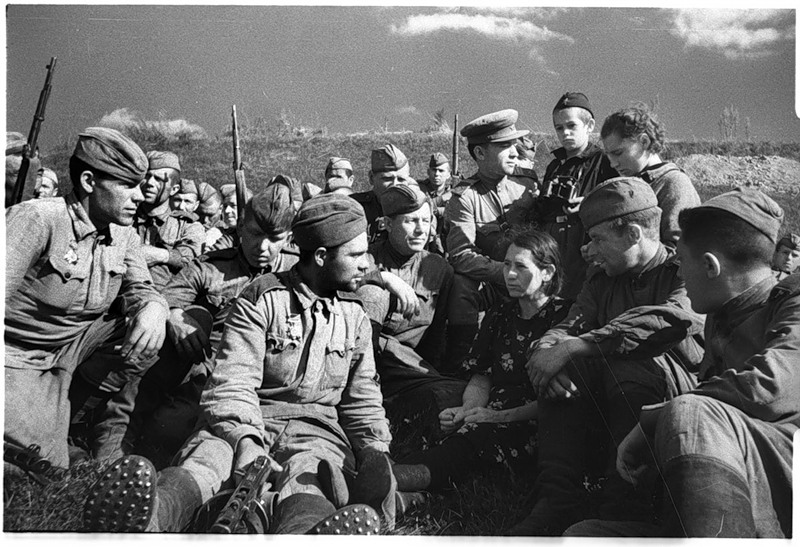 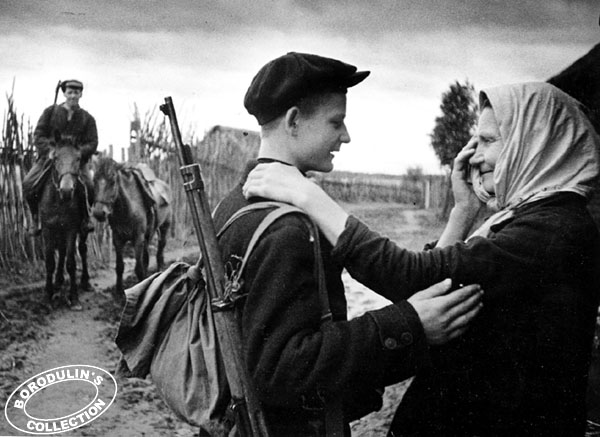 1941
1942
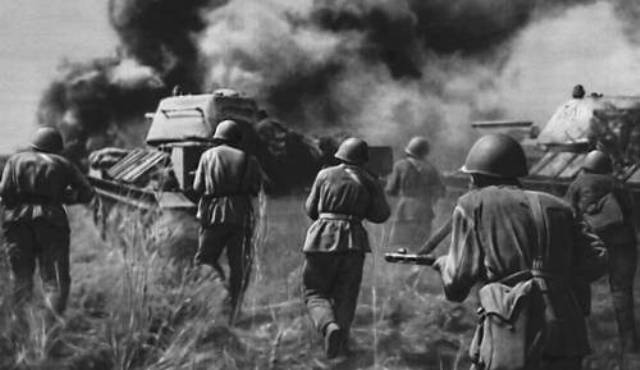 1943
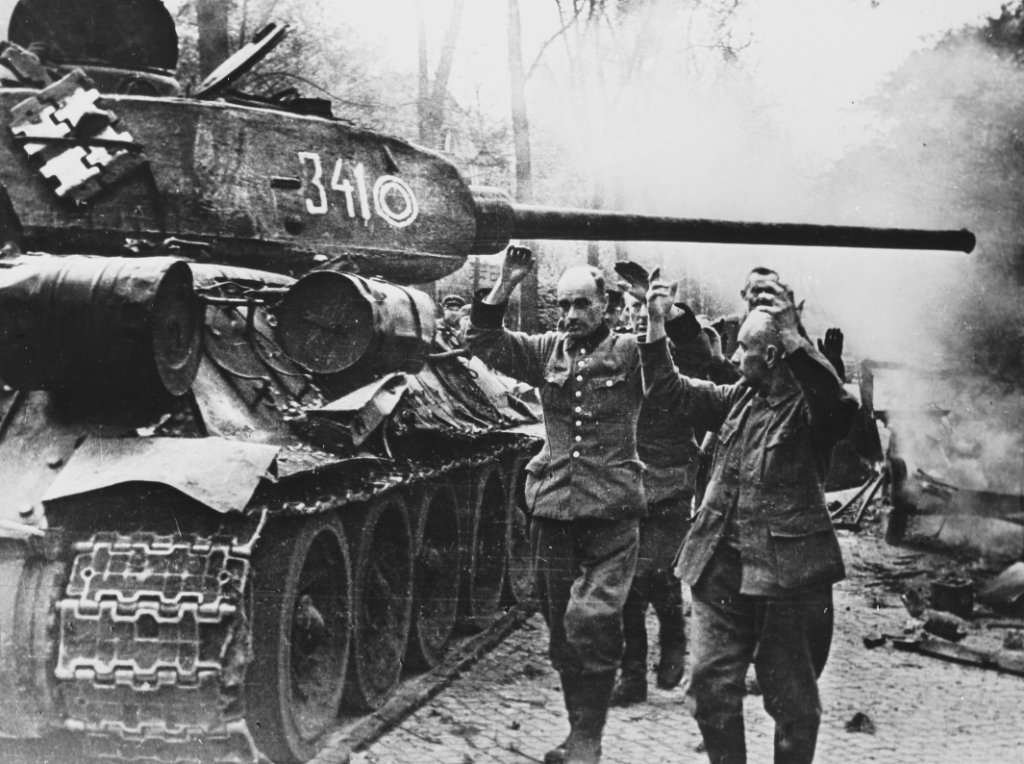 1944
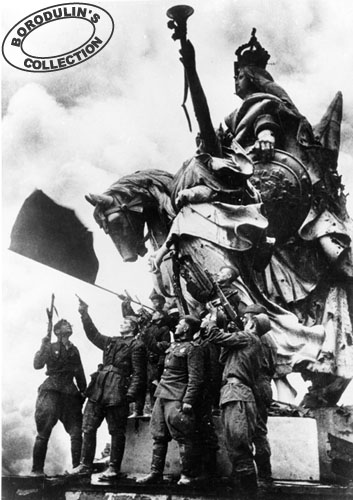 1945
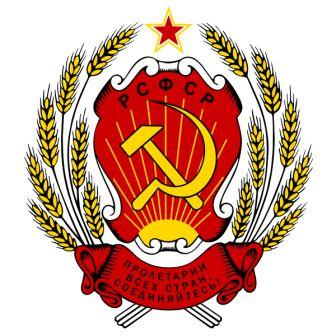 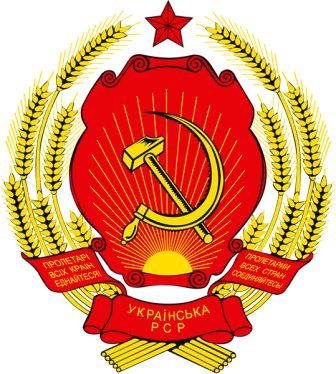 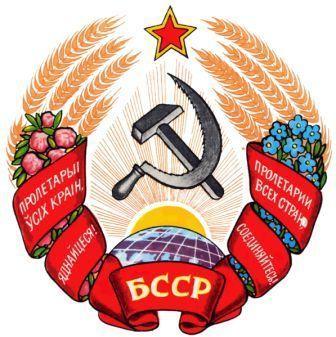 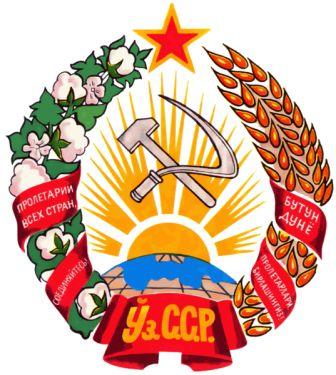 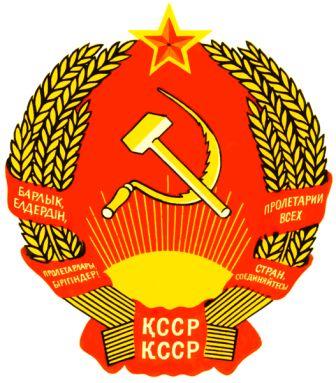 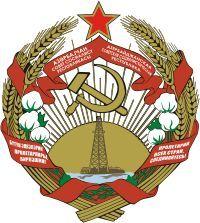 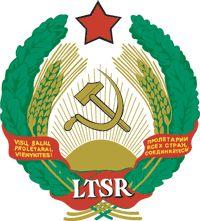 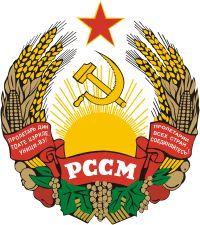 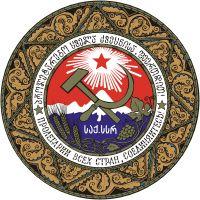 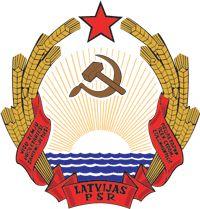 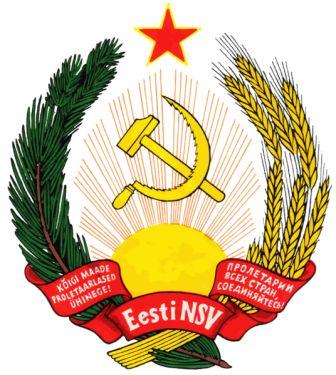 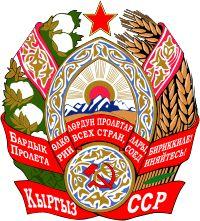 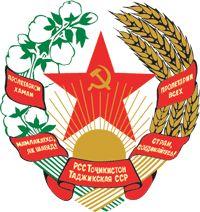 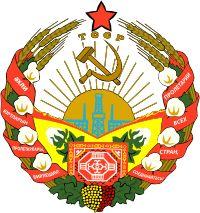 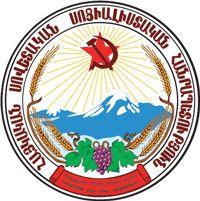 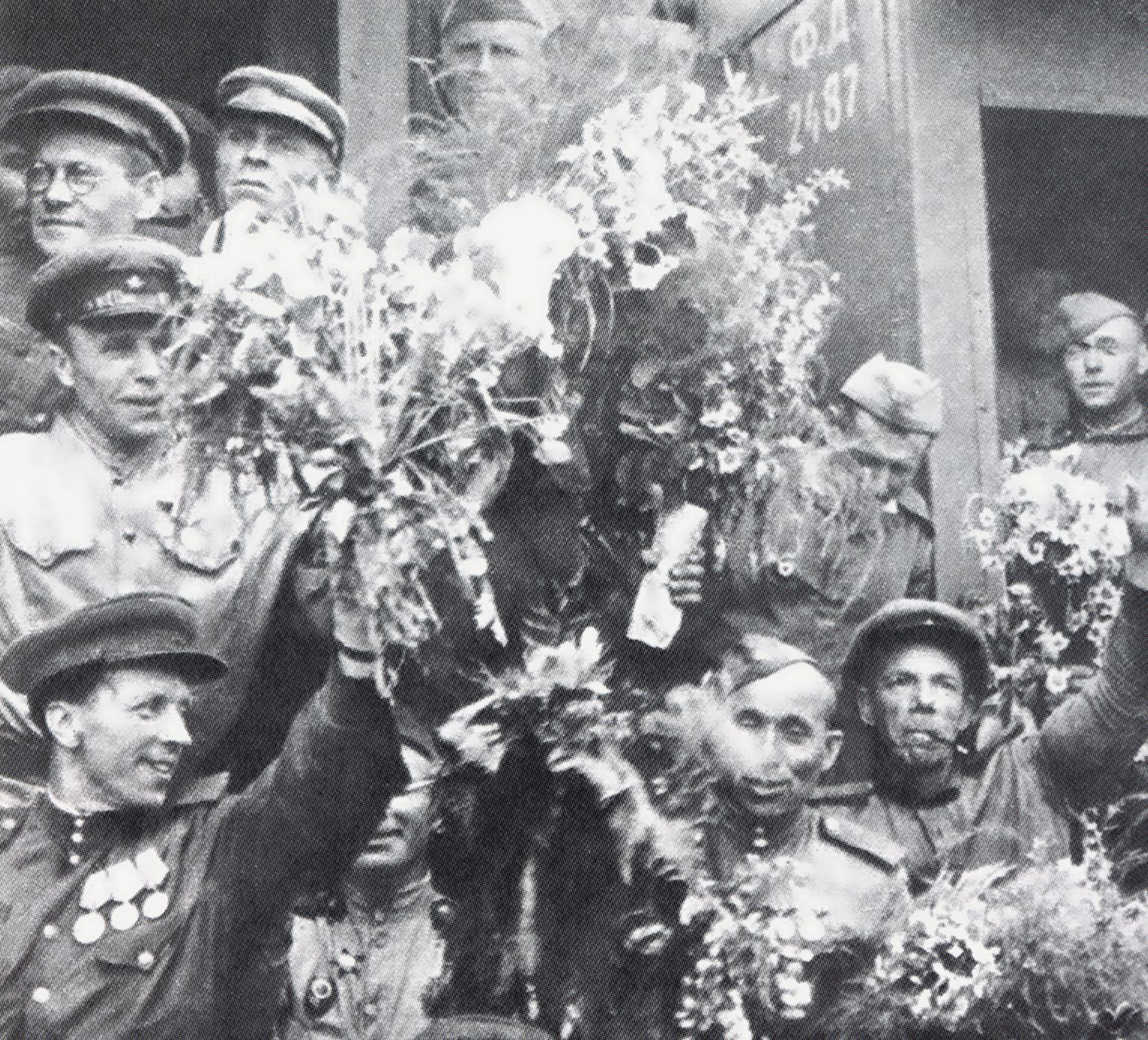 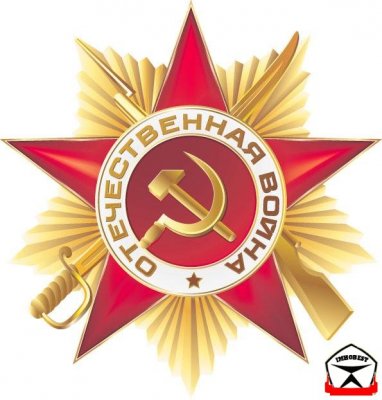 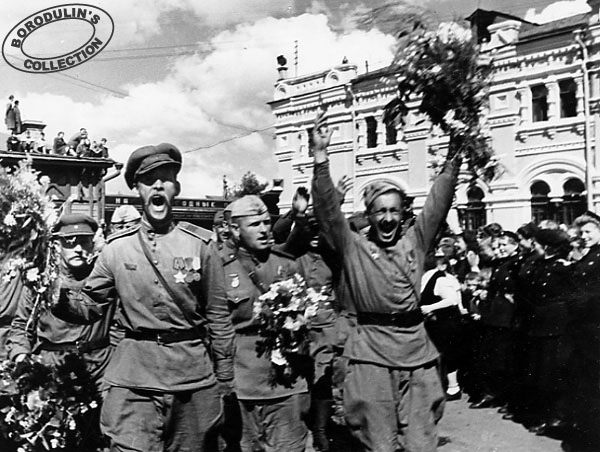 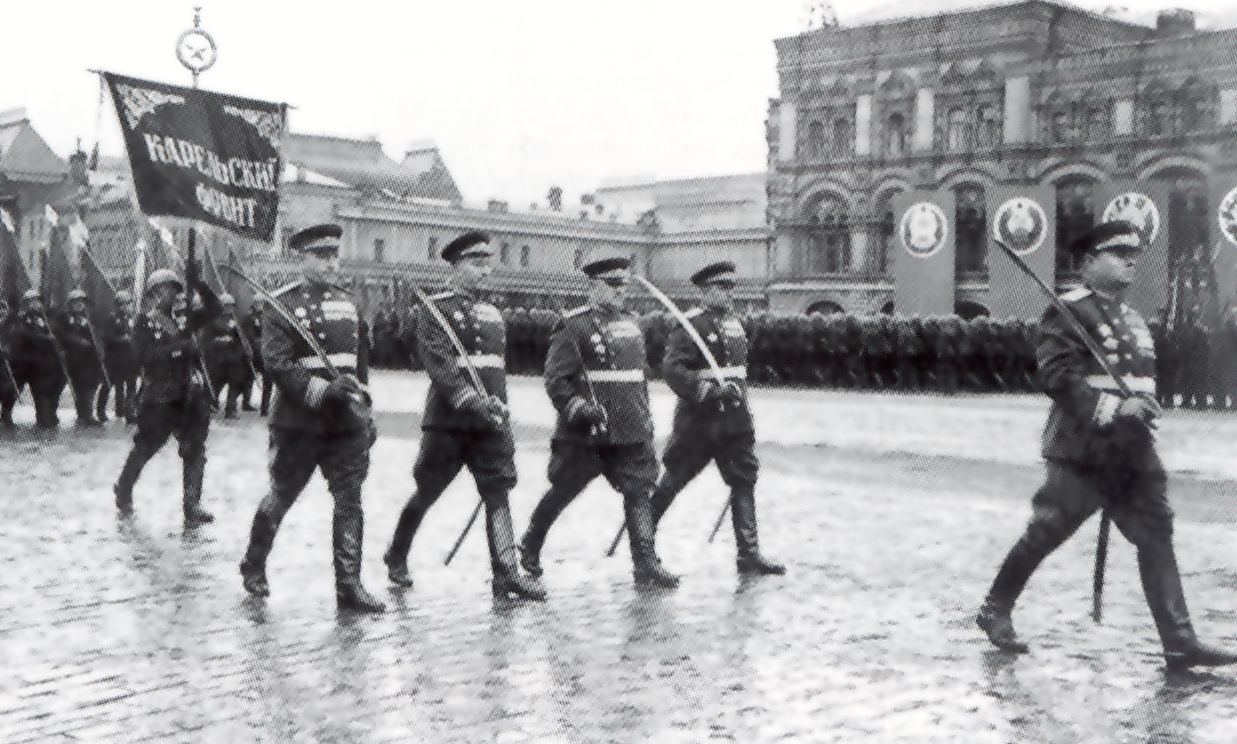 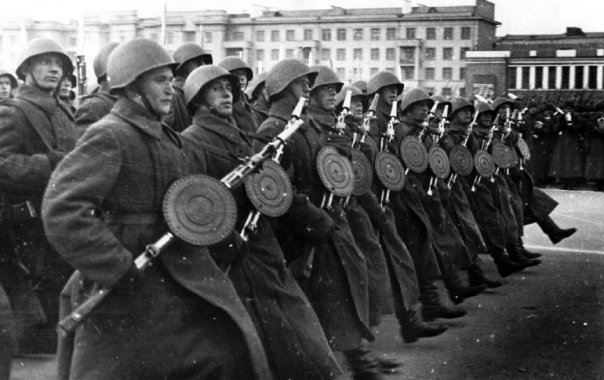 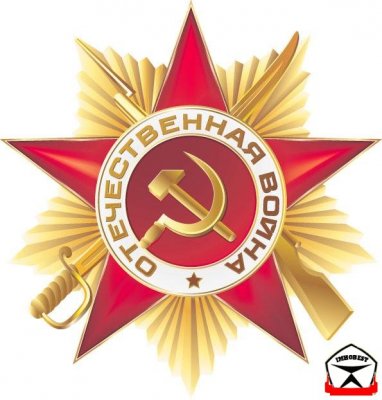 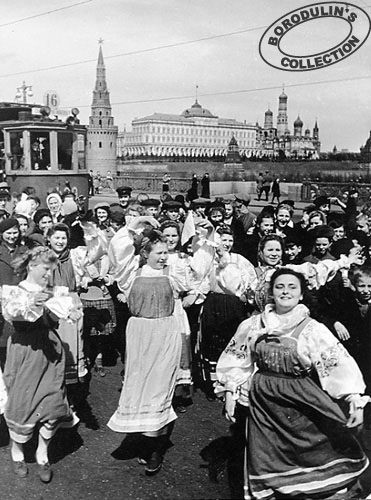 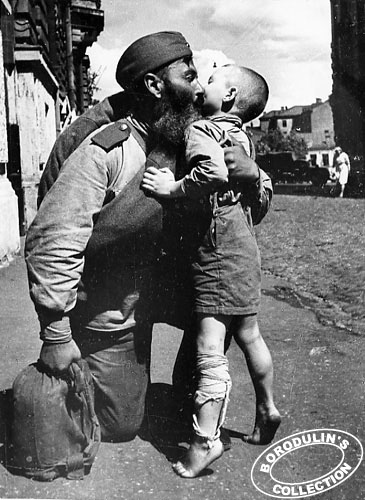 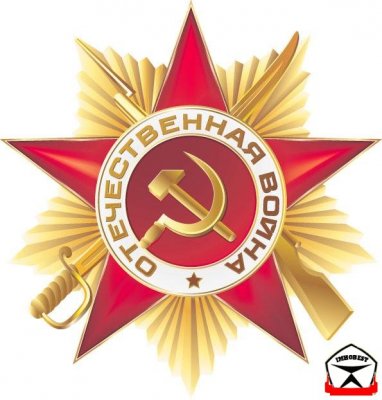 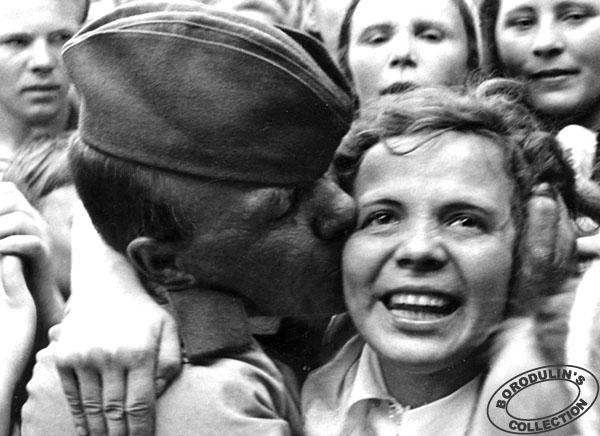 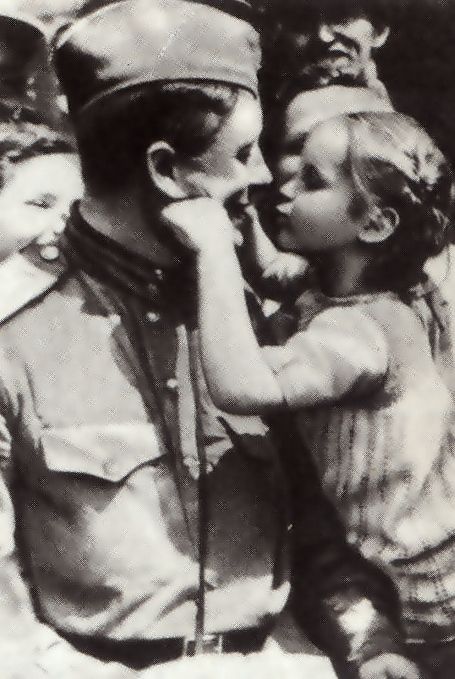 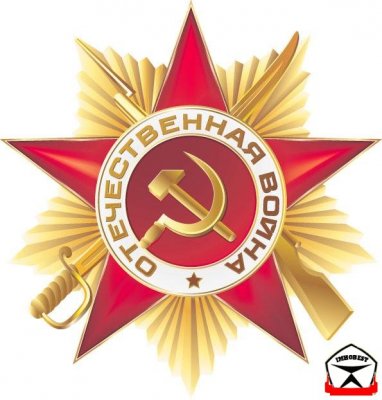 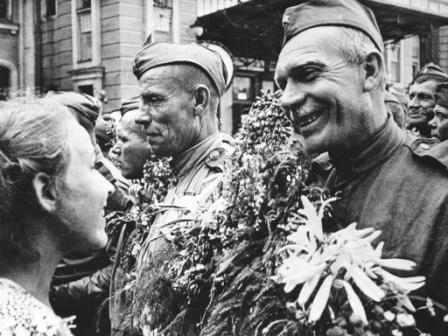 Шёл вперёд
Победитель - народ!